韩国冬季国际学校感受釜山2017 Korean Winter Session
东亚大学 国际交流处
Dong-A University
釜山 Busan
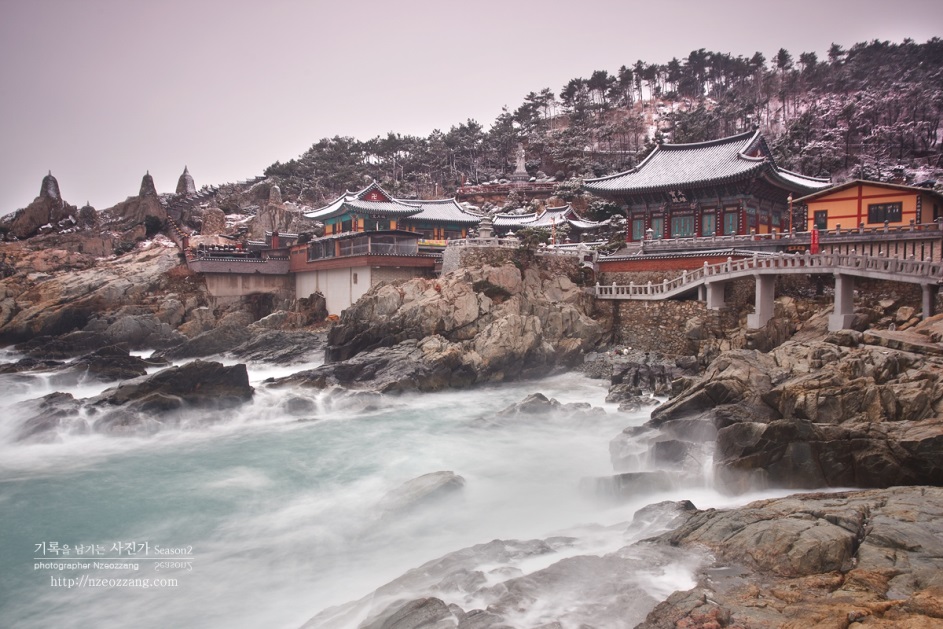 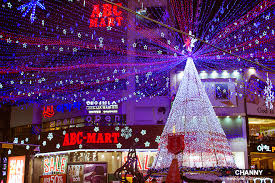 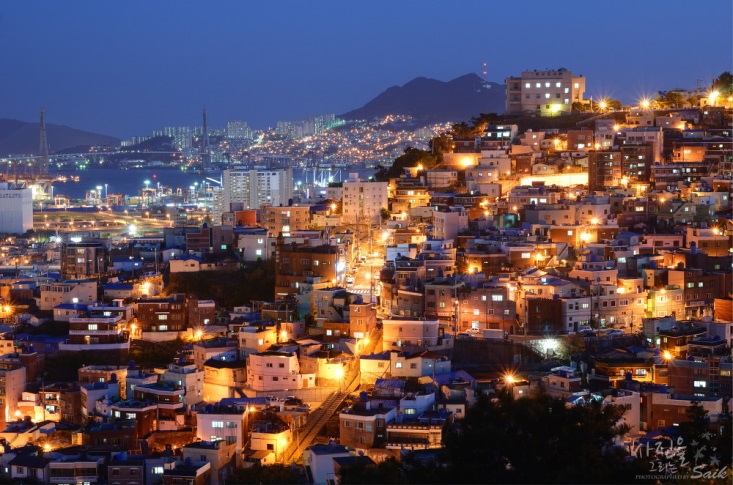 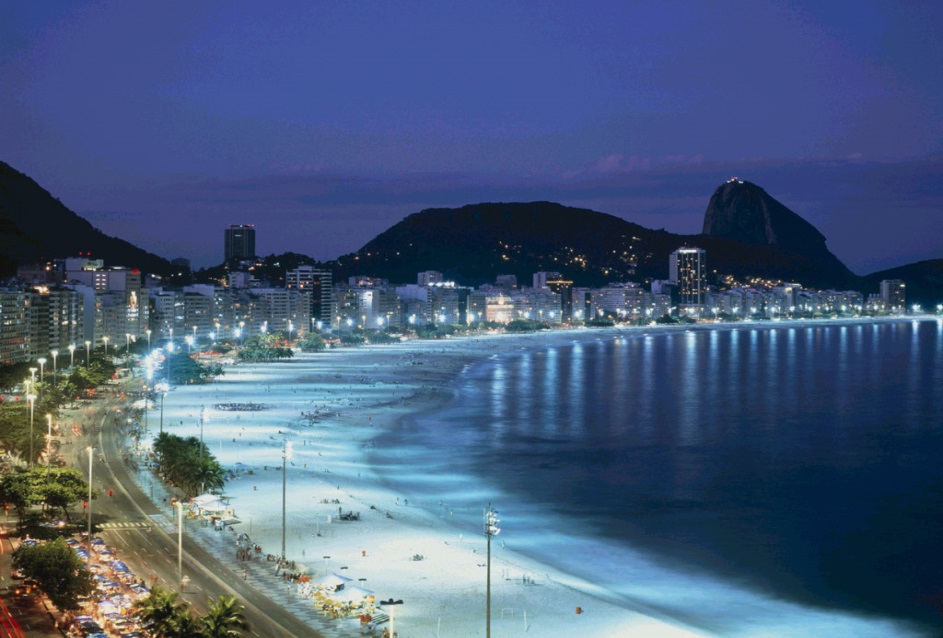 釜山 韩国第二城市， 第一港口
位于韩半岛东南端，作为大韩民国的第一港口、海洋观光城市、国际会议中心城市，发挥着重要的关口作用。1876年开埠，如今已成长为集装箱吞吐量居世界第5位的港湾城市。
Dong-A University
东亚大学位于美丽的港口城市釜山，是一所综合性大学。通过灵活的教育培养能动性和创意性人才，引导教育的国家化和先进化。自学校成立以来已经向社会推出了18万名优秀人才，下设10个学院、2个系、10个研究生院，2万多名学生在这里深造。东亚大学谨遵自由、真理、正义的校训，自由探索科学知识和技术，培养学生为国家和人类社会发展做贡献的领导能力。
Dong-A University
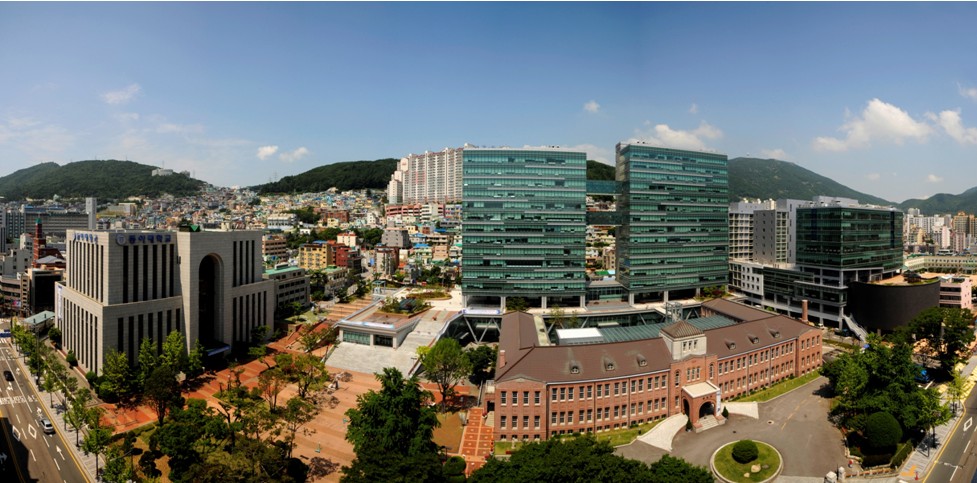 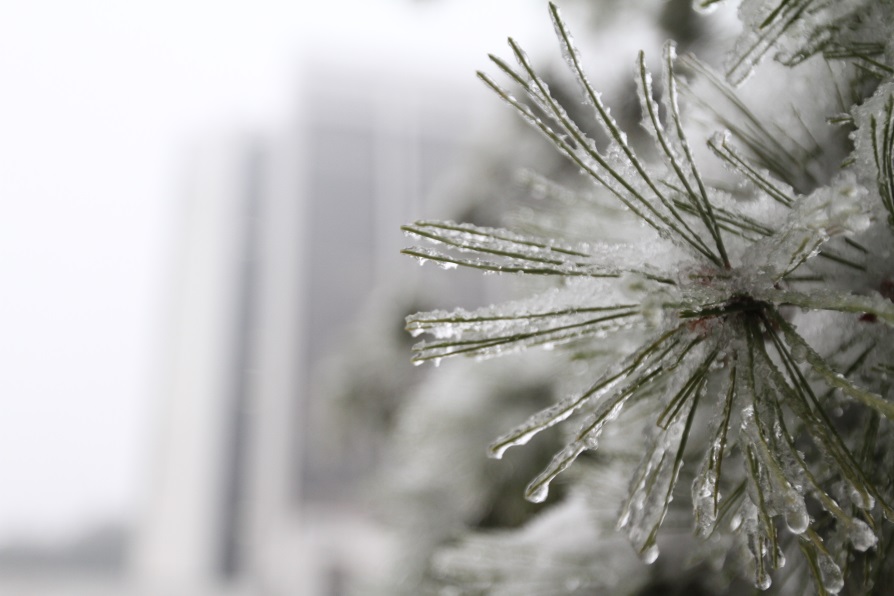 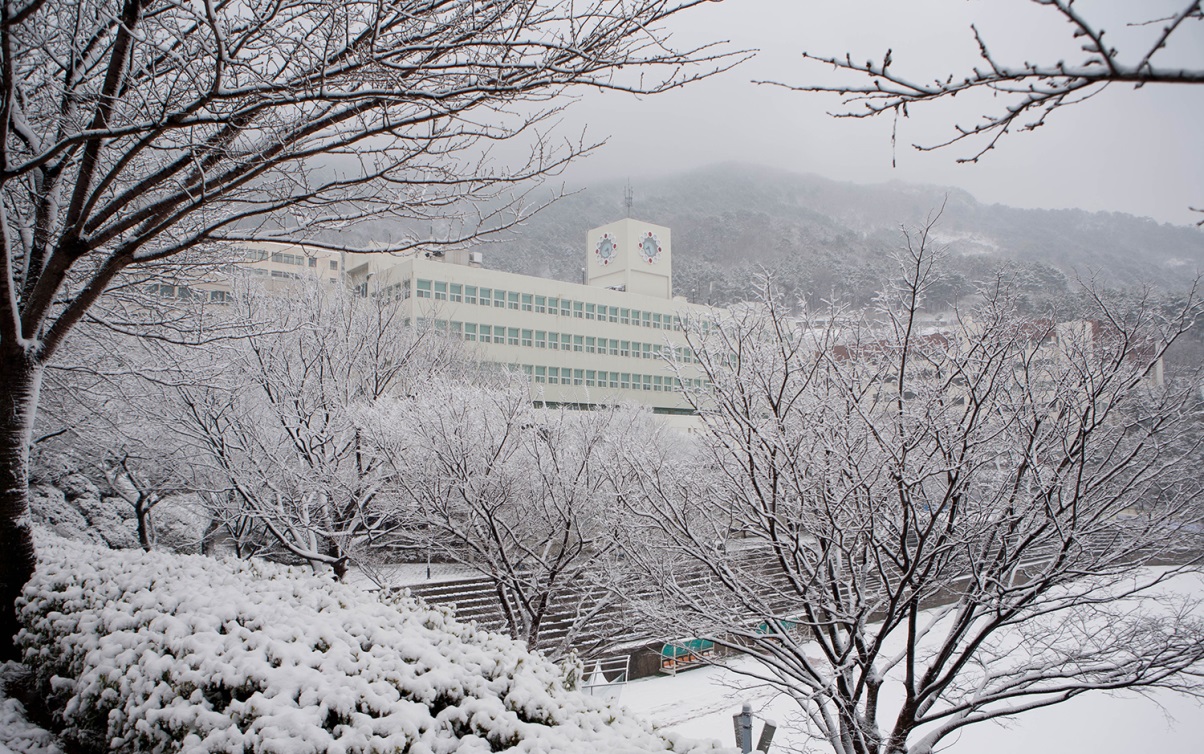 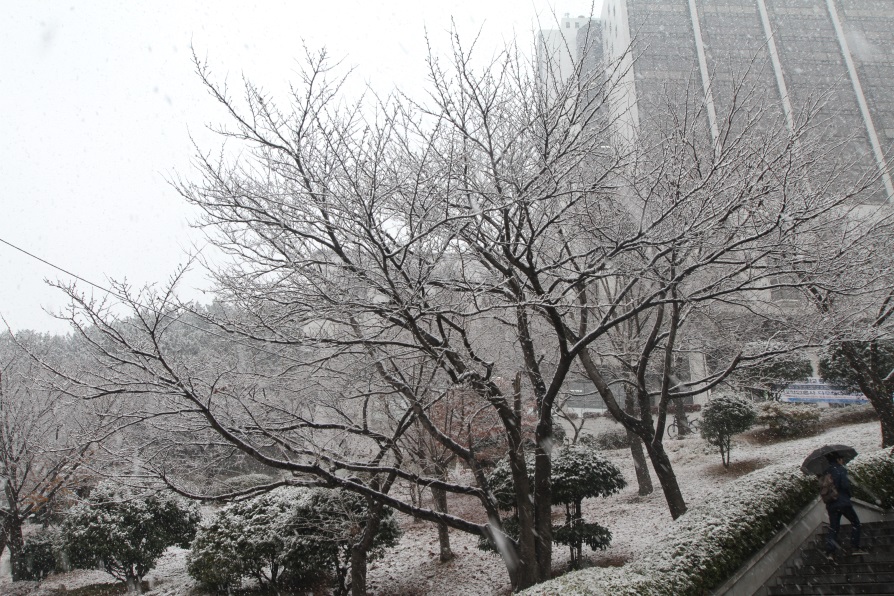 学校和住宿环境
东亚大学 富民校区 宿舍
 - 釜山市中心南浦东附近
 - 交通很方便（地铁站5分钟）
 - 周围乐天百货店，龙头山公园等

校内宿舍：双人一间
 - 地暖，洗手间等
学校和住宿环境
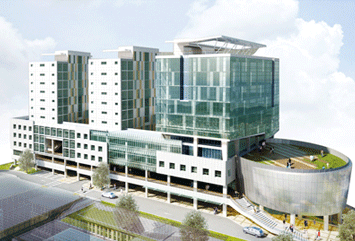 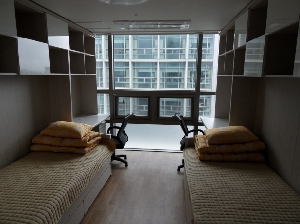 Dong-A K.W.S.
2016年 1月9日（星期一）- 1月21日（星期五)，2周

 东亚大学K.W.S.活动是专门为了中国,台湾学生到韩国釜山学习韩语，体验韩国文化，跟韩国学生一起进行交流，通过这些活动促使参加的学生培养出国际化力量。

学习韩国语
学习韩国概况
企业探访，文化交流
教育内容
韩国语教育
- 每天上午09:00~12:00

中文专用课程(暂定)
韩国概况
韩国生活

提供KWS活动证明书
学生之间交流
韩国学生也参加K.W.S.项目

愿意的话安排宿舍跟韩国学生一起住
（韩国学生参加名额是20名左右）

韩国语课程以外都跟韩国学生一起活动

全州2天1夜，晚上有学生组织活动
日程(第一周）
因为天气情况等，有可能发生日程变化  、 1月7日~8日提供免费接机服务
日程(第二周）
因为天气情况等，有可能发生日程变化
*寺庙是韩国文化中很重要的，与宗教活动无关， 是韩国人喜欢的一种冥想的文化体验
日程(第三周）- 选择项目（首尔）
文化探访-全州韩屋村
“全州”，这一地名于景德王16年（757年）首次使用，把完山州改为全州以来，一直使用到现在。由此可见，全州是一座拥有1250年悠久历史的古都。 全州是900年由甄萱创建的百济首都，又是朝鲜王朝500年灿烂历史的发祥地，现在是全罗北道的道厅所在地。 朝鲜时代，全州管辖整个全罗道及济州道，可谓是全罗道的实际首都和行政中心地，起着非常重要的作用。 考虑到韩国历史上仅有过六个首都城市，可以看出全州是一座条件十分优越的城市，具备完备的城市面貌。
文化探访-全州韩屋村
全州韩屋村是韩国唯一在城市中完好保存下来的韩屋群落，大约有700多幢韩屋，是散发着传统生活文化气息的韩国代表性文化旅游胜地。作为2002世界杯的举办城市，以世界杯为契机活跃地开展了韩屋村建设项目，拥有庆基殿、殿洞圣堂、丰南洞、梧木台、乡校、甄萱城址、南固山城等许多文物古迹， 传统文化中心、工艺品展览馆、精品馆、韩屋生活体验馆、传统酒博物馆、全州传统韩纸院、韩方文化中心等各种传统文化设施和合竹扇、太极扇等传统工艺房、传统茶馆、传统餐饮店等各种可供观赏、尝试、享受、购买的好地方，是韩国传统文化的代表旅游胜地。
文化探访（国际海洋博物馆）
感受釜山：釜山国立海洋博物馆
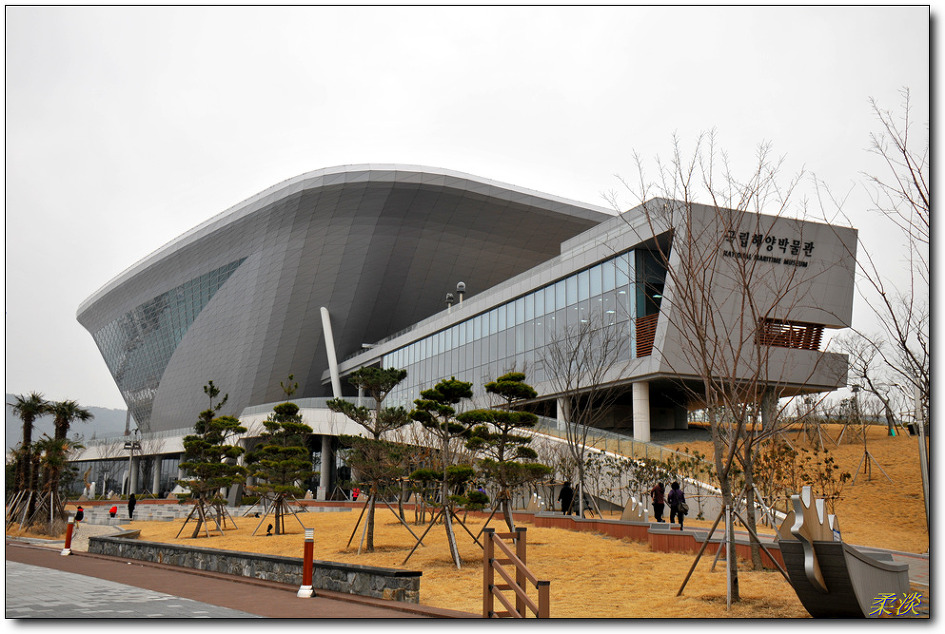 文化探访（新世界百货店）
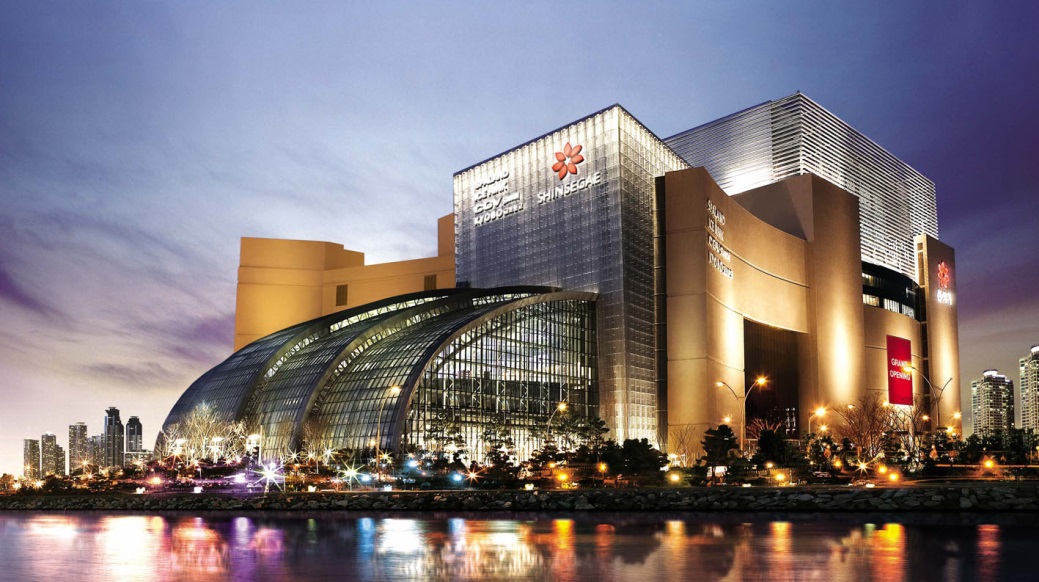 学生交流（Running Man）
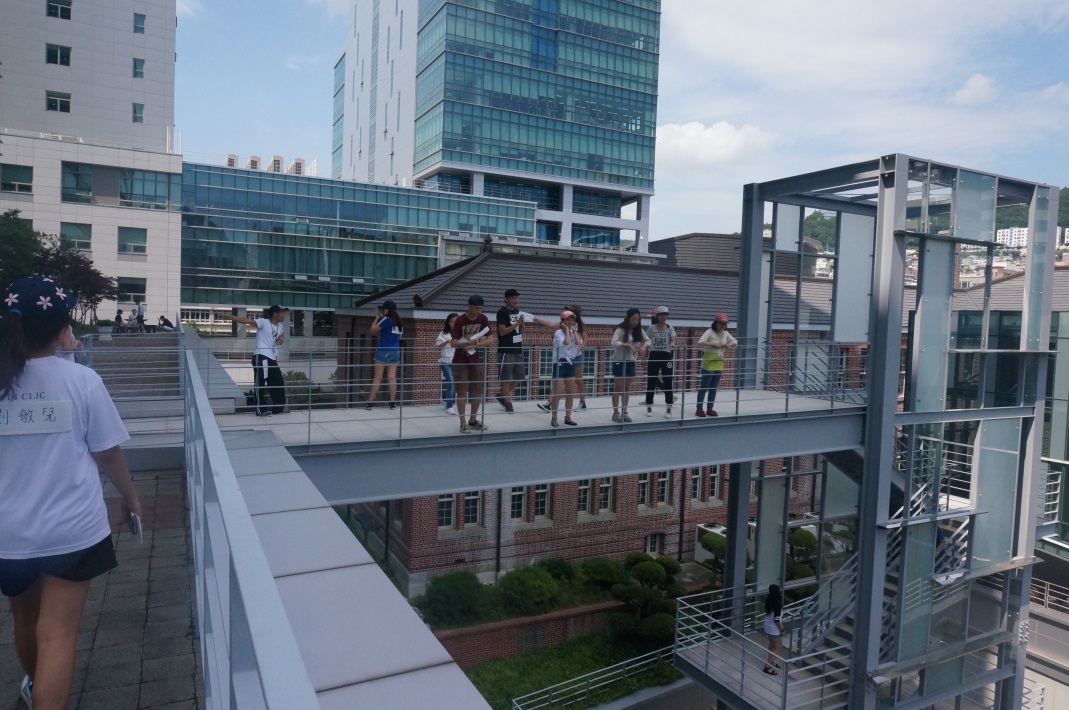 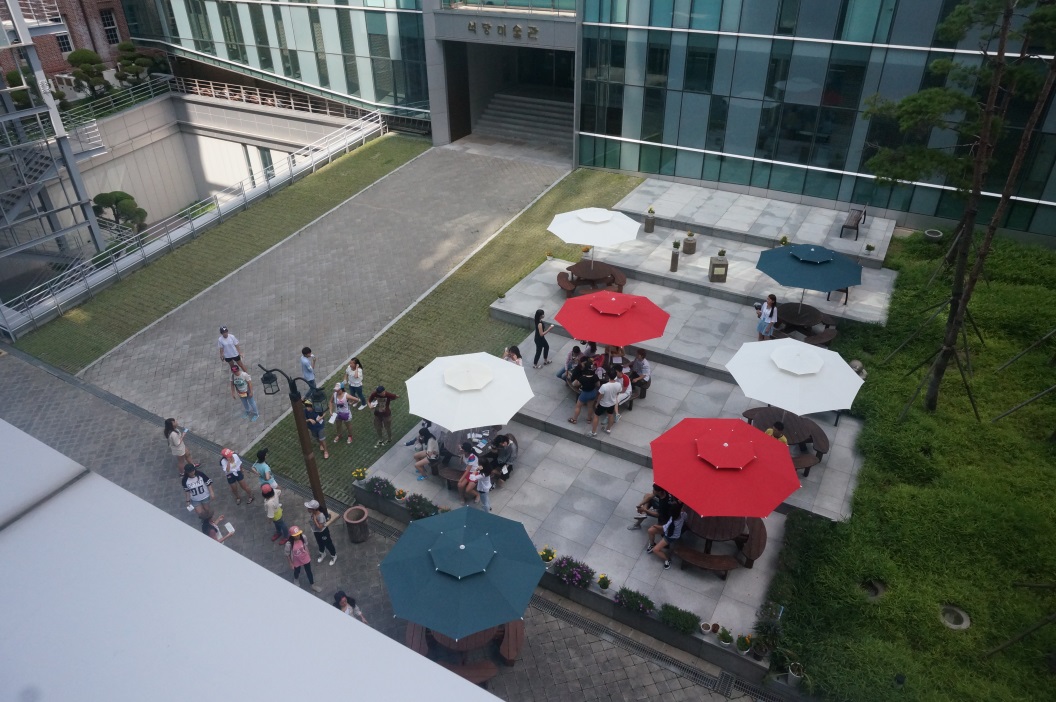 文化探访（陶瓷）
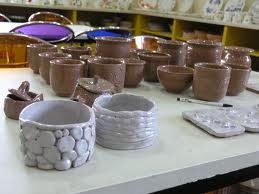 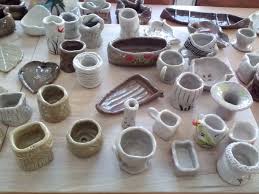 文化交流（紫菜包饭）
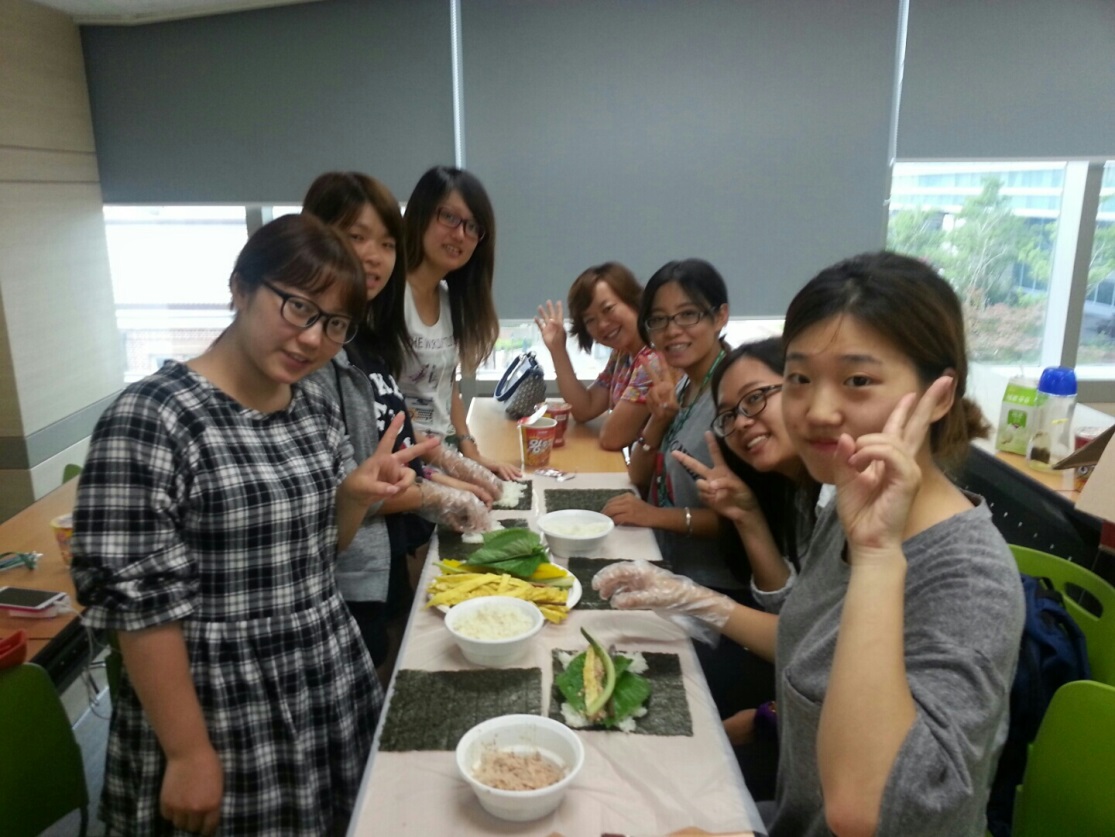 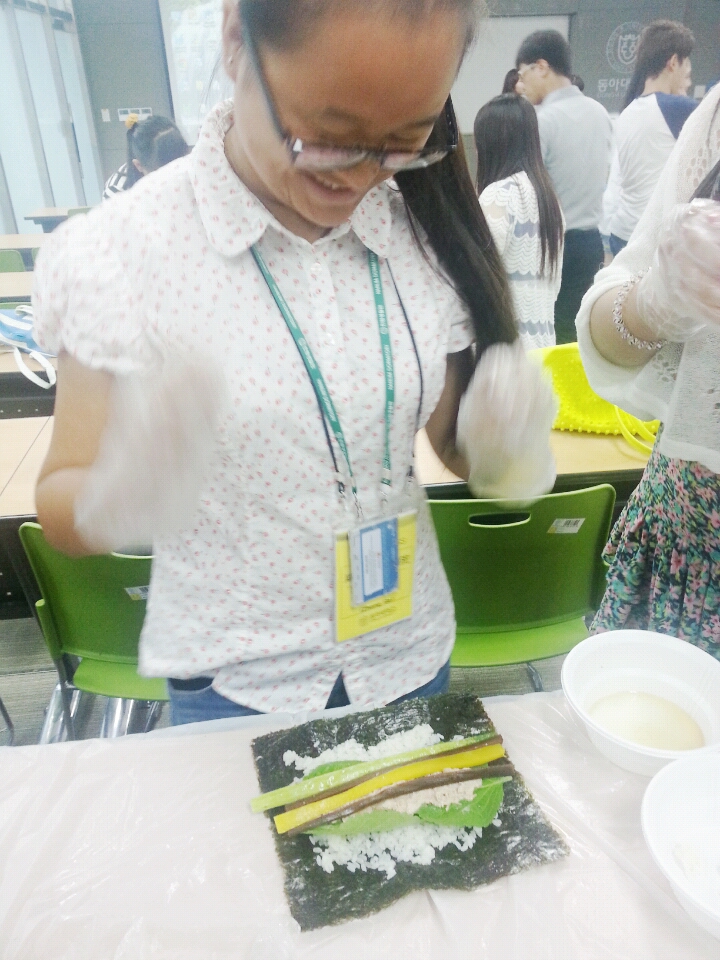 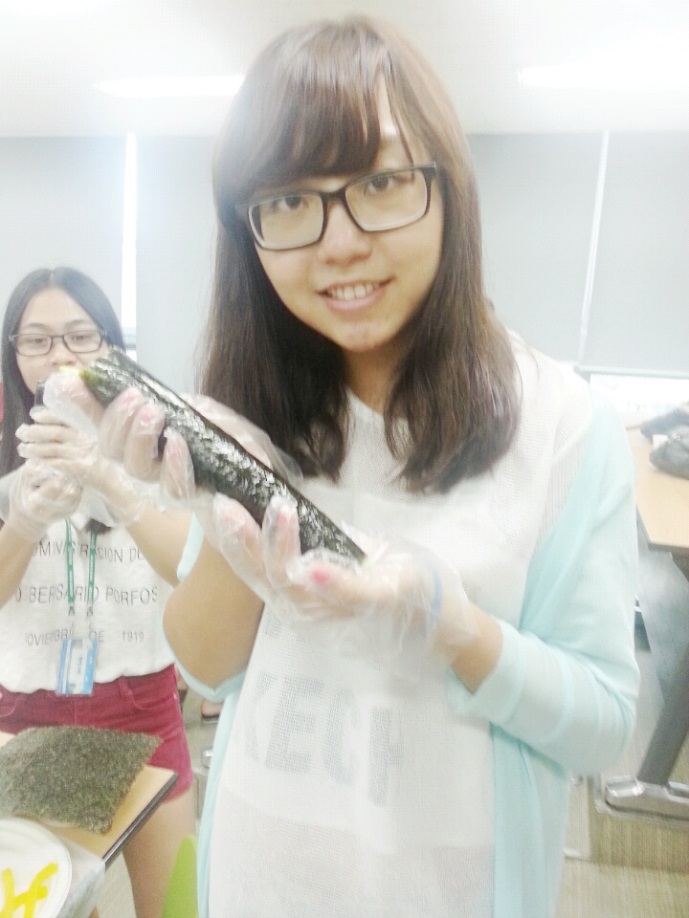 文化交流（体验寺庙）
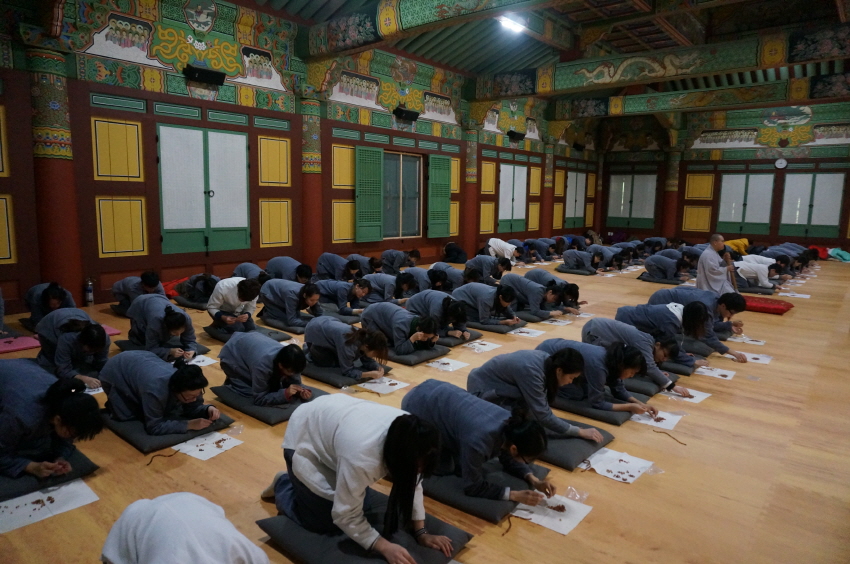 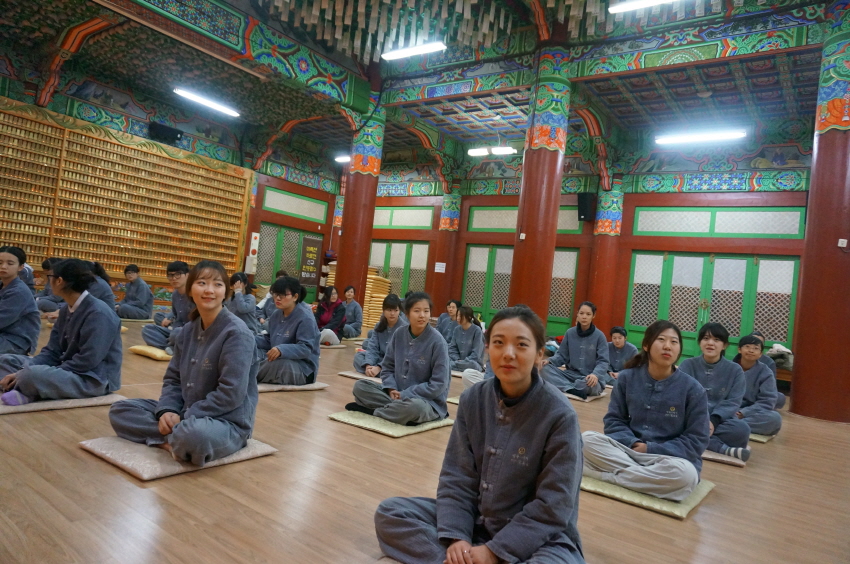 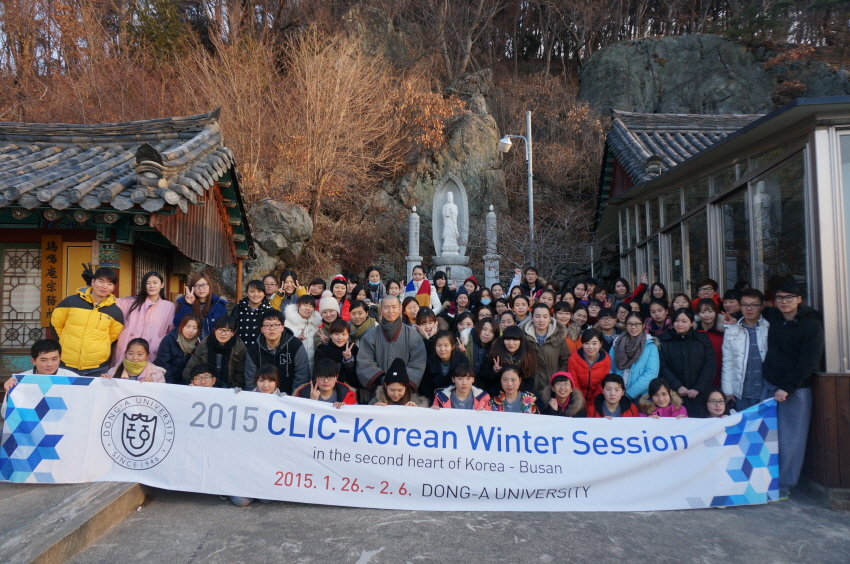 文化探访-全州韩屋村
文化探访-茂朱
山清水秀的名胜古城 “茂朱”

冬天的茂朱是一幅美丽的画面。
特别是覆盖在银白世界的茂朱休闲地，
以大型滑雪场为中心、
还拥有宾馆、剧场、蒸汽房、游泳池、娱乐公园等休闲设施，
所以在这里可以享受冬天的浪漫。
文化探访-冰雪城市 茂朱
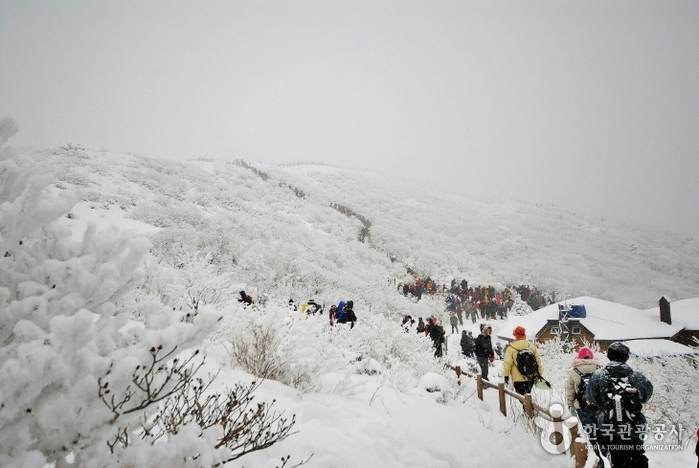 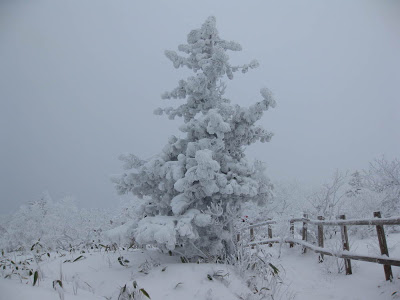 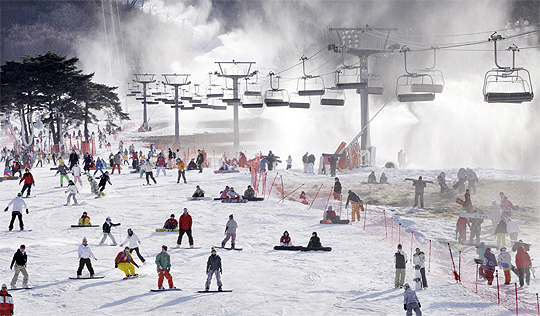 学生交流（我们亲密一点儿）
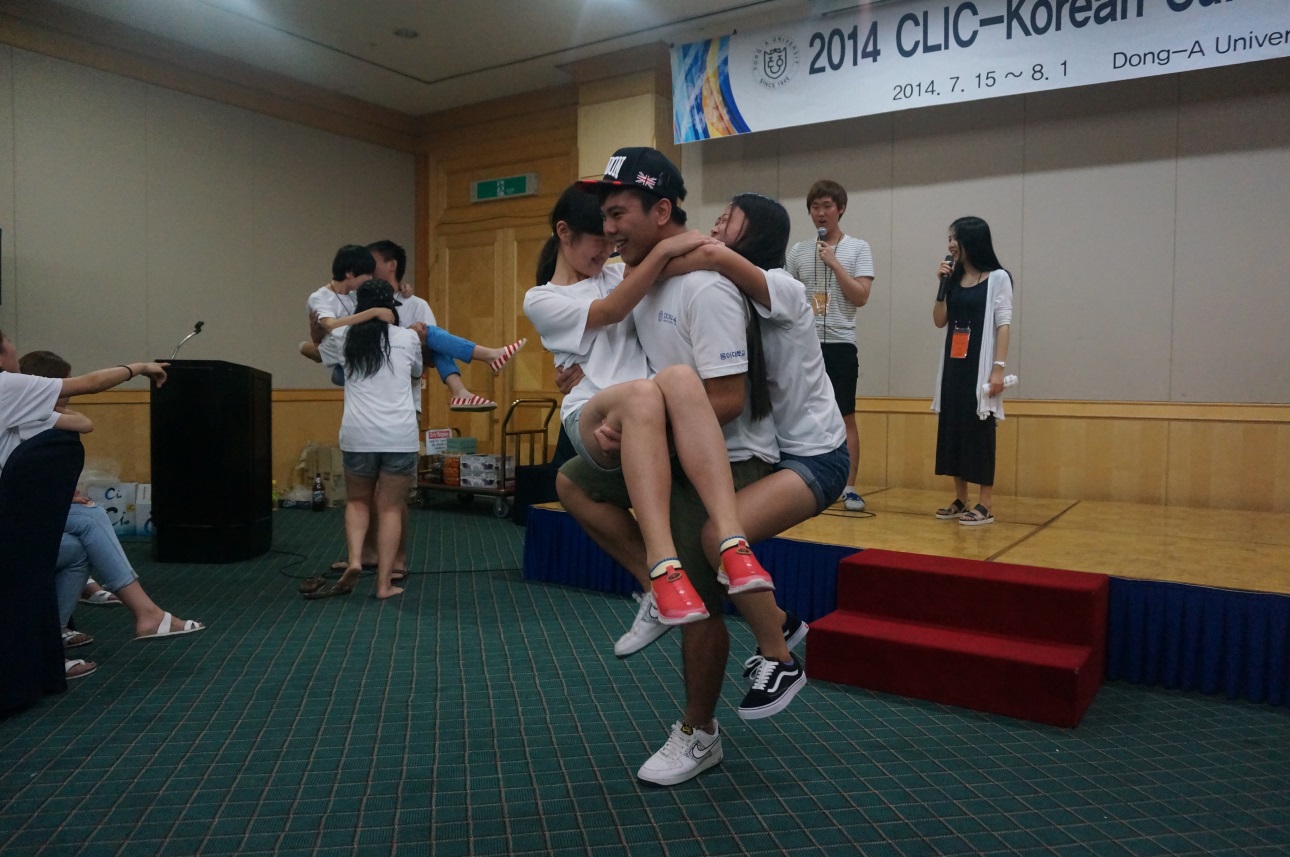 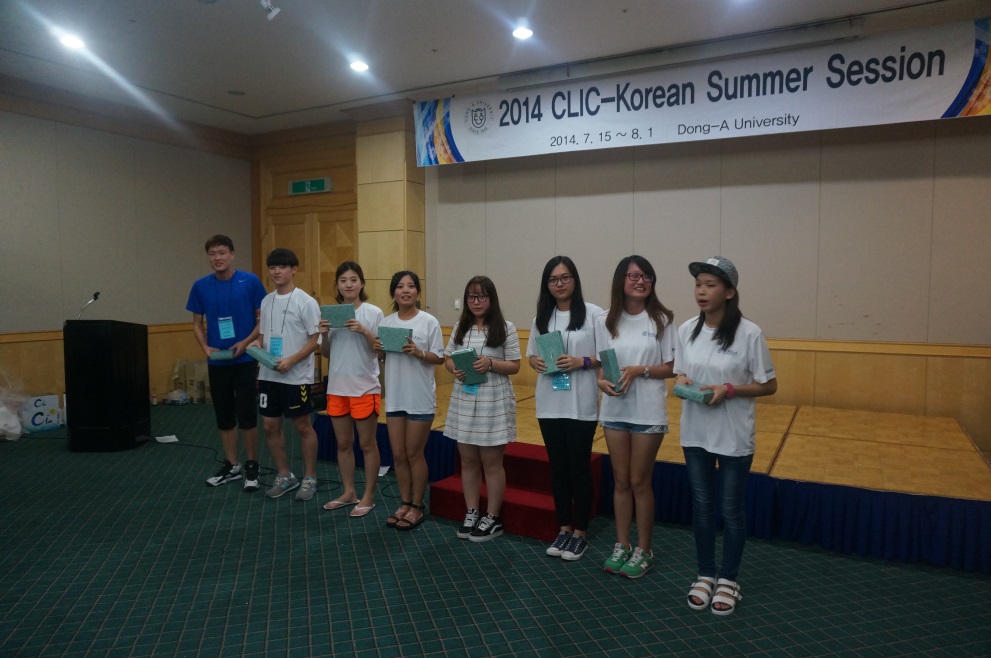 2010~2015 K.S.S. /K.W.S.美好的回忆
☞ todou (2010~2013)
http://www.tudou.com/programs/view/Y_icBhACZtA/
☞ YouTube(2010~2013)
http://youtu.be/Oe1fxjQPOiw
2015 KWS Todou
http://www.tudou.com/programs/view/Di52i_PoJmU/
报名方式
报名对象：中国学生
 - 高中毕业预定者也可以
 - 对韩国感兴趣的学生
 - 身体健康

报名期间：11月25日截止
 - Early Bird（11月10日之前申请好的人）优惠
 - 因为有人数限定的原因，有可能到期之前招生结束

报名方式
 - 提交申请书，护照复印件（china81@donga.ac.kr)
 - 题目必须包括“2017KWS-学校和姓名”
 - 联系方式：+82-51-200-6448， 金成泰
费用(1)
报名费： 30,000韩币

参加费用：1,000,000韩币
- Early Bird(11月10日之前报名费交好的申请者）
 ：800,000韩币

- 选择项目（首尔）在韩国另外交
费用(2)
参加费包括：项目有关的所有费用
     接机服务，双人间住宿费，韩国语讲座和所有课程费用，所有文化探访的交通和参加费、入场费，一些食费（大概10次），项目期间的保险费（韩国内） 等。

参加费没包括：航空费，签证费，其他食费，自己零用钱， *推荐自己国家内买海外旅行保险
FAQ（1）
什么样的人比较合适这个项目？
   - 对韩国感兴趣，想要感受海外生活
   - 韩国语课以外都跟韩国学生一起活动，
     所以想体验韩国大学生的生活的人
   - 大学生为主，高中生也可以

不会说韩国语没有问题吗？
   - 没有问题，项目大部分用中文进行
   - 还有韩国学生一直跟你们一起

项目期间以外可以住宿舍吗？
   - 项目内期间（1月16日到1月31日）提供， 
     期间以外自己申请后可以住（1间1天25000韩币）
FAQ（2）
需要什么准备？
   - 韩国1月平均温度是0~-10度，准备防寒服
   - 其他自己需要的，没有另外必须带的
   - 推荐在自己国家内买海外旅行保险

项目期间以外自己旅行，可以吗？
   - 当然可以，但是住宿等的事情自己处理

参加费用人民币交可以吗？
   - 参加费用韩币交，但是跟自己的学校商量
      可以调整（必须跟学校先商量）
감사합니다.

谢谢！